Apply Texas 
Essay Prompts
College Prep
Mr. Gordon
jgordon@bisdtx.org
We have a lot of upcoming events. Please mark these on your calendar.
Upcoming 
Events
hi
Apply Texas Essay Prompts
Most Texas universities utilize Apply Texas
for applications. 
The part of the application that takes students the longest is always the essay portion. 

Some schools do not require students to submit an essay. 
However, I always encourage students to complete the essay, even if not required, since it looks better to the people deciding who gets in and who doesn’t.
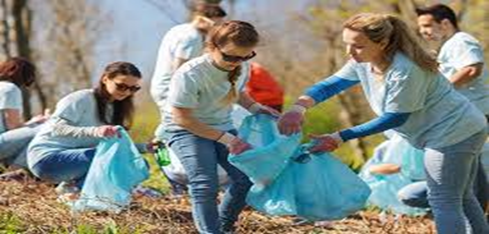 hi
Apply Texas Essay Prompts
Your essay is also the best way to show your personality and stick out from the crowd.

You should aim for 500-750 words and always have someone proofread your essay. 

The Apply Texas essay prompts are on the following slide.
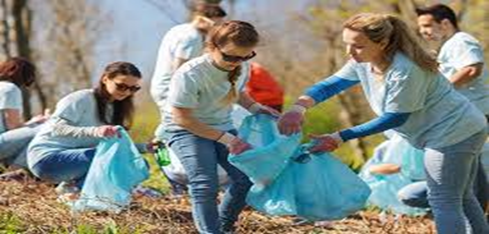 hi
Apply Texas Essay Prompts
Essay A:
Tell us your story. What unique opportunities or challenges have you experienced throughout your high
school career that have shaped who you are today?
Essay B:
Most students have an identity, an interest, or a talent that defines them in an essential way. Tell us
about yourself.
Essay C:
You’ve got a ticket in your hand – Where will you go? What will you do? What will happen when you get there?
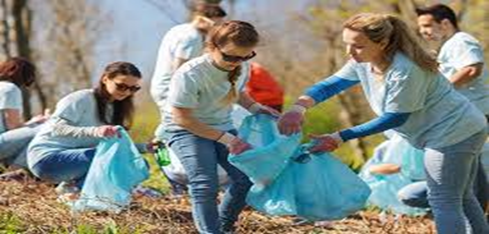 hi
Apply Texas Essay Prompts
Texas universities that require an essay, such as UT and A&M, always require Essay A. This prompt is also similar to many scholarship essays. 

My advice: Do Essay A unless you have a great idea for one of the other prompts.

This article from the Harvard Business Review is also a good overview of the college essay.
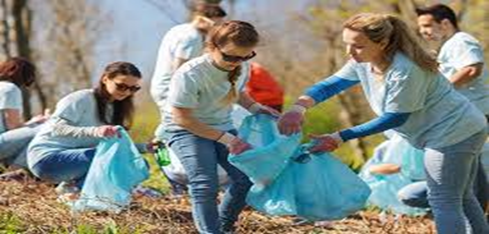 hi
Today’s College Prep Assignment
In the comments section of today’s College Prep, 
answer the following question: 
Did you read the article?
hi